Сергей Васильевич Рахманинов(20 марта  1873 — 28 марта 1943)
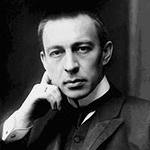 Первые уроки и дальнешее обучение
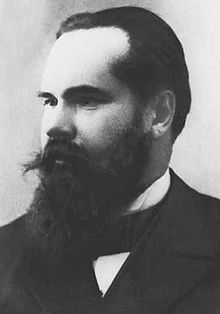 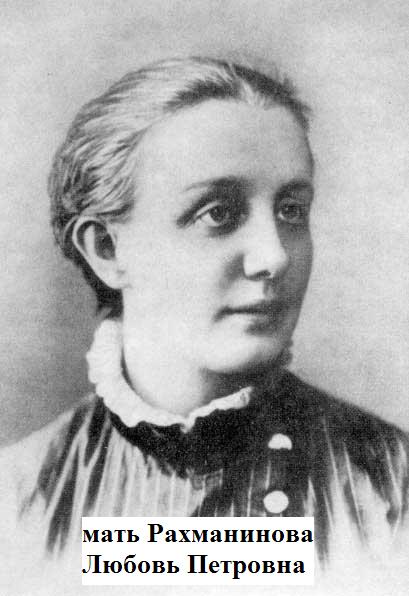 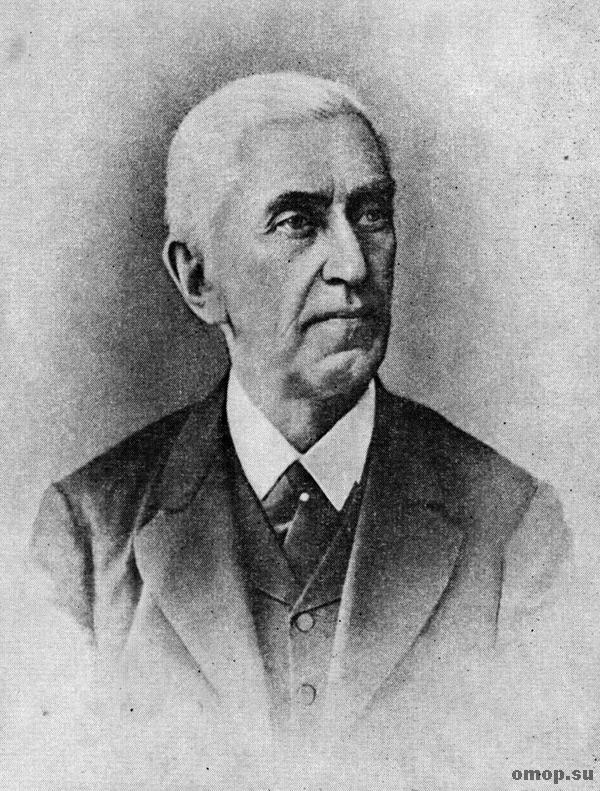 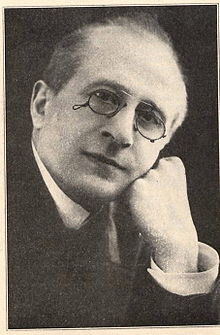 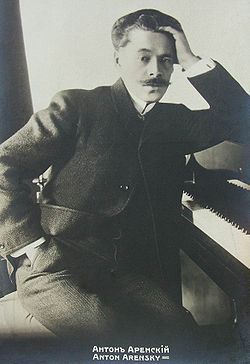 После окончания консерватории
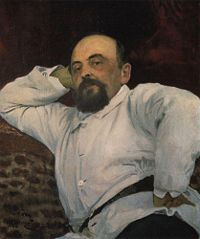 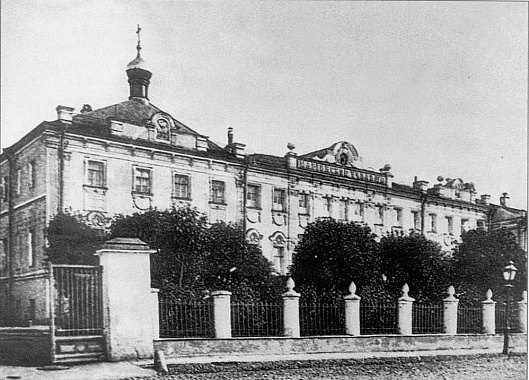 За рубежом
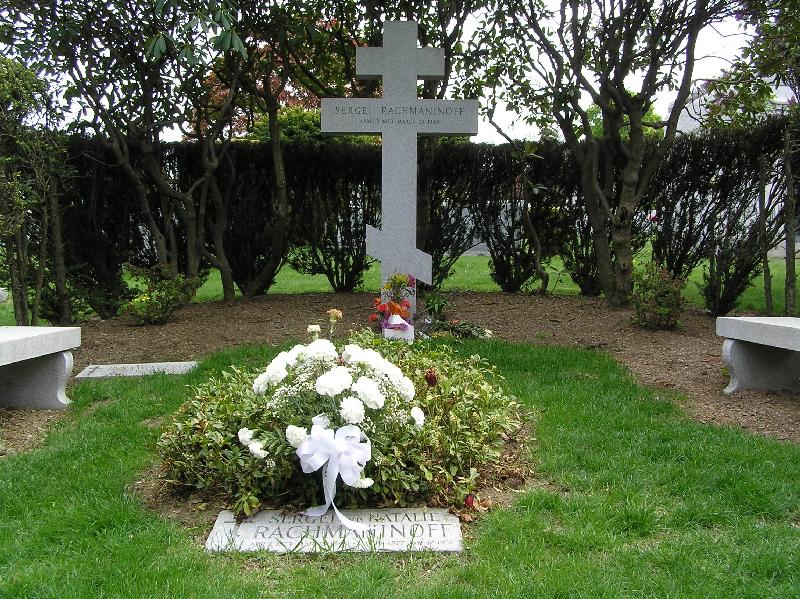 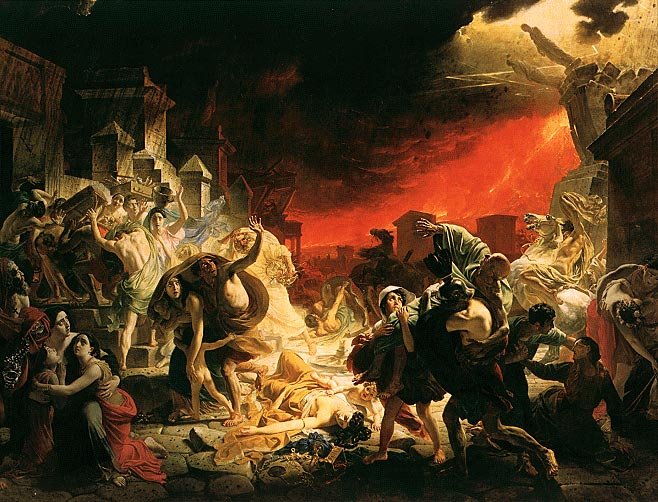 Творчество
Произведения
4 концерта для фортепиано с оркестром 
2 сонаты для фортепиано и одна для виолончели с оркестром
3 симфонии
Романсы
2 сюиты для 2-х фортепиано 
Фортепианные пьесы
Этюды-картины
Прелюдии
Хоры
Оперы:  Скупой царь, Франческа да Римини, Алеко
Рапсодия на тему Паганини для фортепиано с оркестром
Литургия св. Иоанна Златоуста
Вариации на тему Корелли для фортепиано
Симфоническая поэма «Остров Мёртвых»
Поэма «Колокола» для хора, солистов и оркестра
Музыкальные моменты для фортепиано
Симфонические танцы
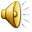 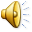 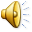 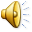 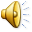 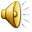 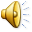 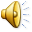 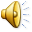 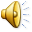 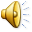 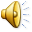 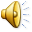